Муниципальное бюджетное 
дошкольное образовательное учреждение
«Центр развития ребенка — детский сад № 28 «огонек»
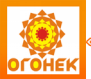 Парциальная программа для детей
старшего дошкольного возраста
«РОБОТОЛЕНД»
МАВРИНА Ирина Николаевна
воспитатель 
1 квалификационной категории
Бердск-2019
первый шаг к открытиям
Кружок «РОБОТОЛЕНД», создан для развития детей группы №8 «Веснушки», МБДОУ ЦРР детского сада №28 «Огонек»
Программа кружка научно-технической направленности, ориентирована на реализацию интересов детей в сфере конструирования, моделирования, развитие их информационной и технологической культуры
 Мы учли, что у детей дошкольного возраста преобладает мышление наглядно-действенное и наглядно-образное, поэтому, метод экспериментирования, к которому относится робототехника, наиболее предпочтителен для обучения познанию закономерностей и явлений окружающего мира 
Игры с LEGO-конструктором, смогут помочь детям приобрести умение ставить цель, подбирать средства для её достижения. Дети научатся прилагать усилия, для точного соответствия полученного результата с замыслом; ребенок приобретет опыт продуктивной творческой деятельности
Кроме того, направление на формирование познавательной мотивации, даст установку на продолжение образования в школе
цель
формирование конструктивного мышления, и элементарного программирования у дошкольников, через обучение элементарным основам инженерно-технического конструирования и робототехники
задачи
ознакомление с конструктором LEGO9656
Цели. Содействовать развитию у детей дошкольного возраста способностей к техническому творчеству, предоставить им возможность творческой самореализации. Активизировать ранее изученный материал. Мотивировать к учебным занятиям
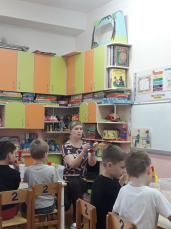 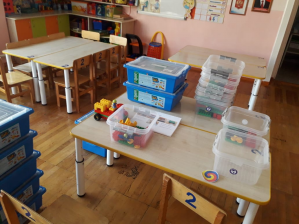 ЛЕГО - это мир фантазий!Мир идей, разнообразий.Изучая схемы в нём,Может получиться дом.Или мы построим замок,Где живёт большой дракон.Он принцессу сторожит,И огнём на всех рычит.ЛЕГО руки развиваетИ мечтать нам не мешает.И скажу про ЛЕГО я,Это лучшая игра!
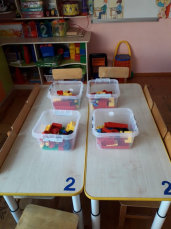 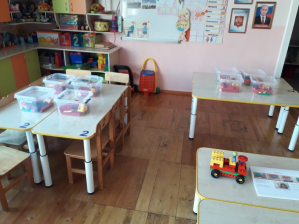 модели «ВОЛЧОК», «ДРЕЛЬ»
Цели. Закрепление понятие «энергия». Введение понятия «чистый эксперимент». Знакомство с методами измерения. Изучение вращения, возможностей сочетания материалов. Знакомство с передаточными механизмами. Развитие умения оценивать полученные результаты.
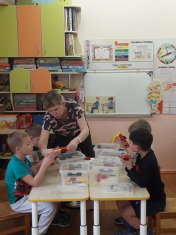 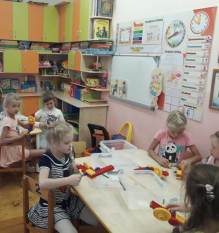 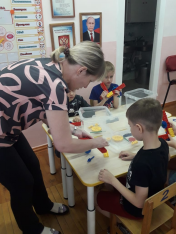 "ЛЕГО" – 
Умная игра,Завлекательна, Хитра.Интересно здесь Играть,Строить, 
Составлять, искать!Приглашаю 
Всех друзей,"ЛЕГО" 
Собирать скорей!
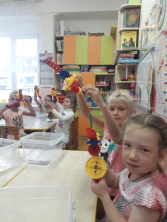 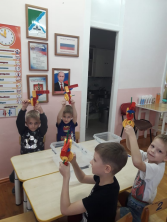 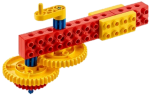 модель «ВЕРТУШКА»
Цели. Знакомство с понятиями: энергия, сила, трение, вращение. Изучение свойств материалов и возможностей их сочетания. Формирование навыков сборки деталей. Учить детей работать с конструктором LEGO, используя инструкцию, действуя по образцу и самостоятельно. Развитие умения оценивать полученные результаты
Собрать Машинку,
Вездеход,Дворец, 
Ракету, 
ПароходИ даже 
Целый ГородокКонструктор "ЛЕГО" 
Нам помог
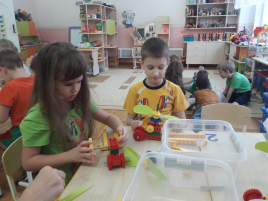 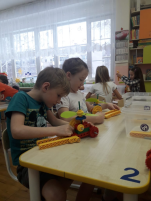 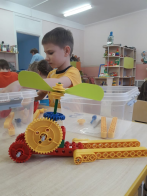 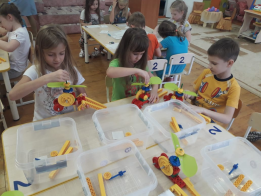 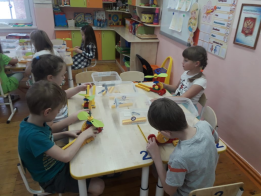 модель «КАЧЕЛИ»
Цели. Введение понятий: равновесие, точка опоры. Закрепление понятия энергия. Изучение рычагов. Знакомство с методами нестандартных измерений. Формирование навыка сборки деталей. Развитие умения оценивать полученные результаты. Развитие способности придумывать игры.
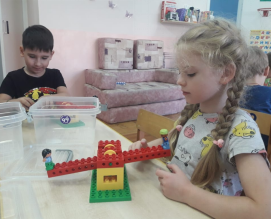 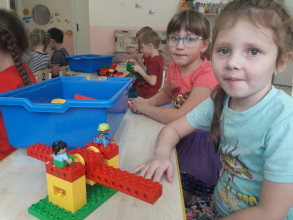 Если хотите 
Ребёнка Занять,Купите ему 
ЛЕГОКоробочек Пять
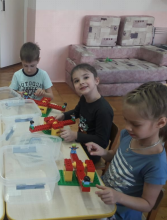 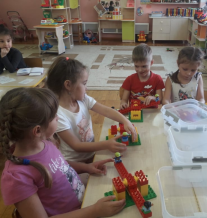 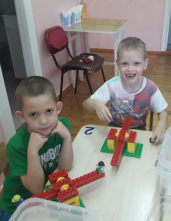 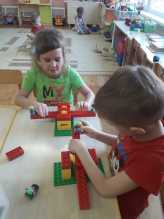 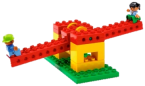 модель «АВТОМОБИЛЬ»
Цели. Закреплять знания детей о транспорте. Формировать умение конструировать по схеме. Развивать способности к самостоятельному анализу  конструкций, способствовать интеллектуальному развитию детей. Развивать мелкую моторику пальцев рук. Воспитывать самостоятельность, усидчивость, умение общаться дуг с другом, уважение к своему и чужому труду
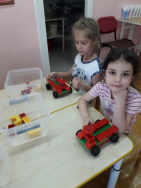 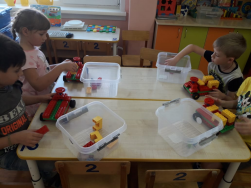 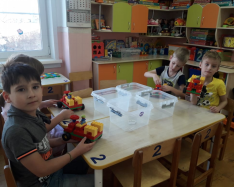 Раз, два, три 
- сложи детали,
Чтоб они 
Машиной стали.
Собери гараж. 
Потом
Не забудь 
построить дом
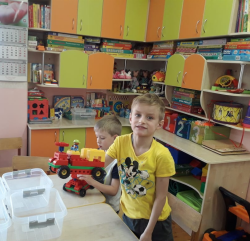 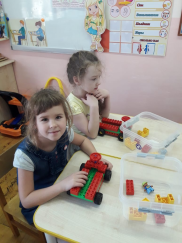 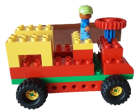 МОДЕЛЬ «УДОЧКА»
Цели. Научить применять на практике знания и навыки, касающиеся: использования зубчатой и ременной передачи; обеспечения чистоты экспериментов и безопасности изделий. Учить подбирать соответствующий материал; сооружать постройку по замыслу
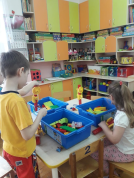 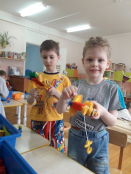 Запчастей тут 
Миллионы!Мы по ЛЕГО 
Чемпионы!Хочешь Настроение 
Поднять?В ЛЕГО 
Начинай играть.Из ЛЕГО можно 
Все собратьГлавное – 
Фантазию включать!
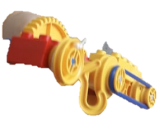 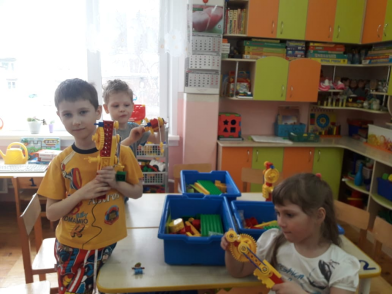 МОДЕЛИ «ПЛОТ»,«ВЕРТОЛЕТ»
Цели. Закрепить понятие равновесие. Введение понятий: выталкивающая сила, тяга и толчок, энергия ветра. Изучение свойств материалов и возможностей их сочетания. Тренировка навыка сборки деталей. Продолжать учить рассказывать о своей постройке
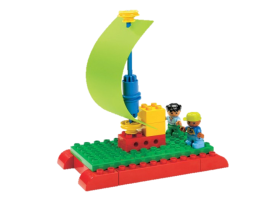 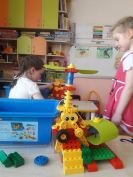 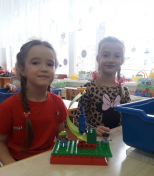 Я в игрушки 
Не играю,Лего с другом Собираю.Будет улица 
С домами,И машины 
С кораблями.В гости к нам 
Придут друзья —Продолжается Игра!
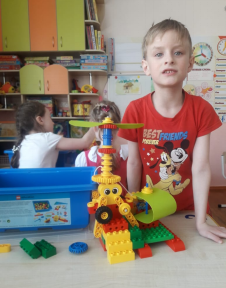 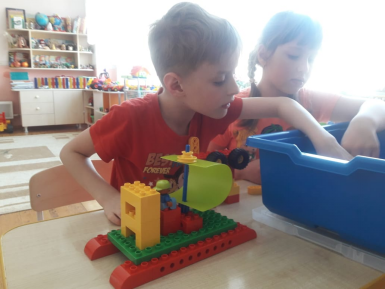